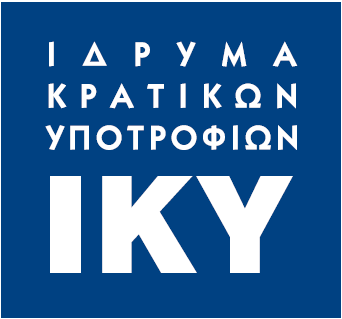 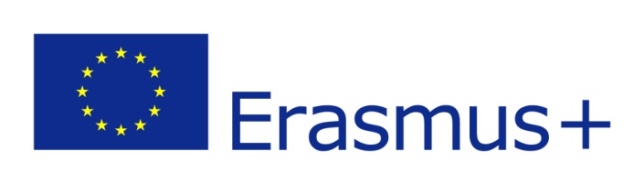 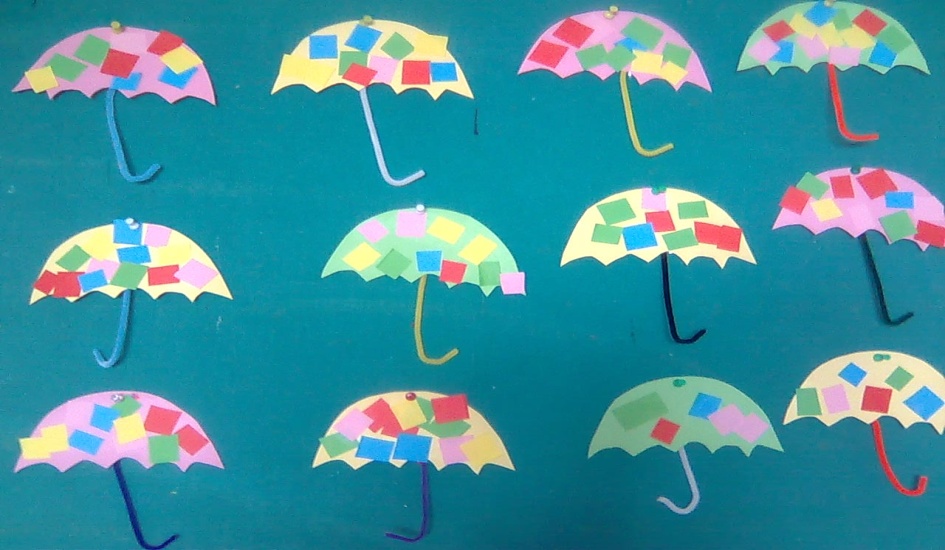 KA2: Strategic Partnerships
Στρατηγικές Εταιρικές Σχέσεις

Δρ. Ειρήνη Ντρούτσα
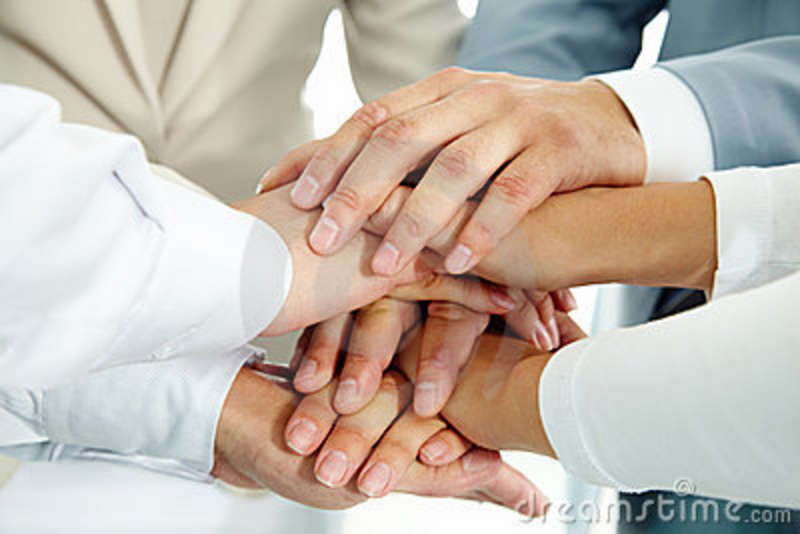 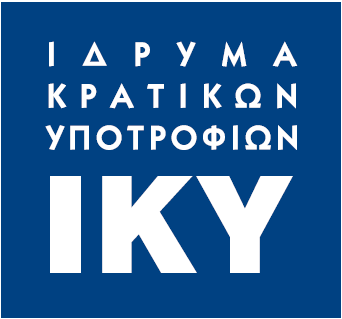 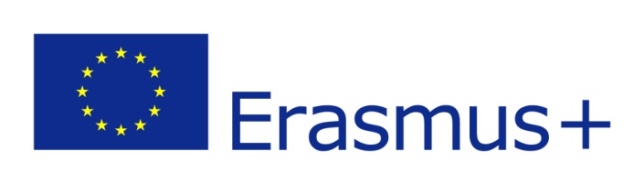 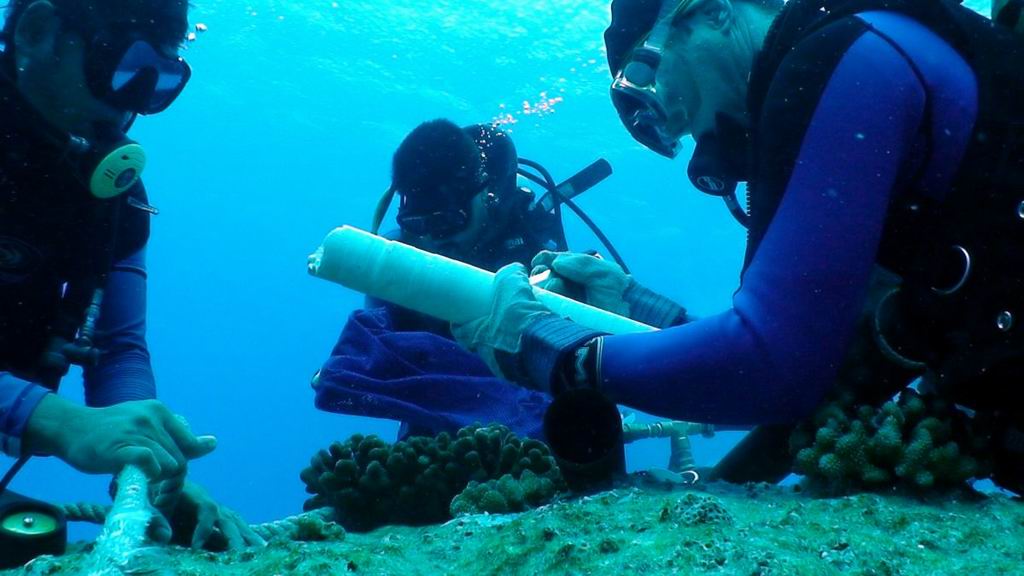 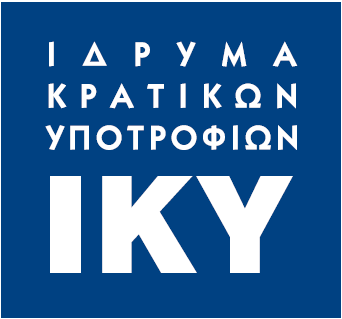 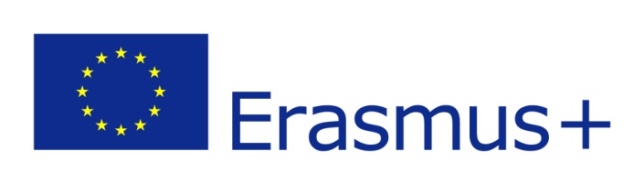 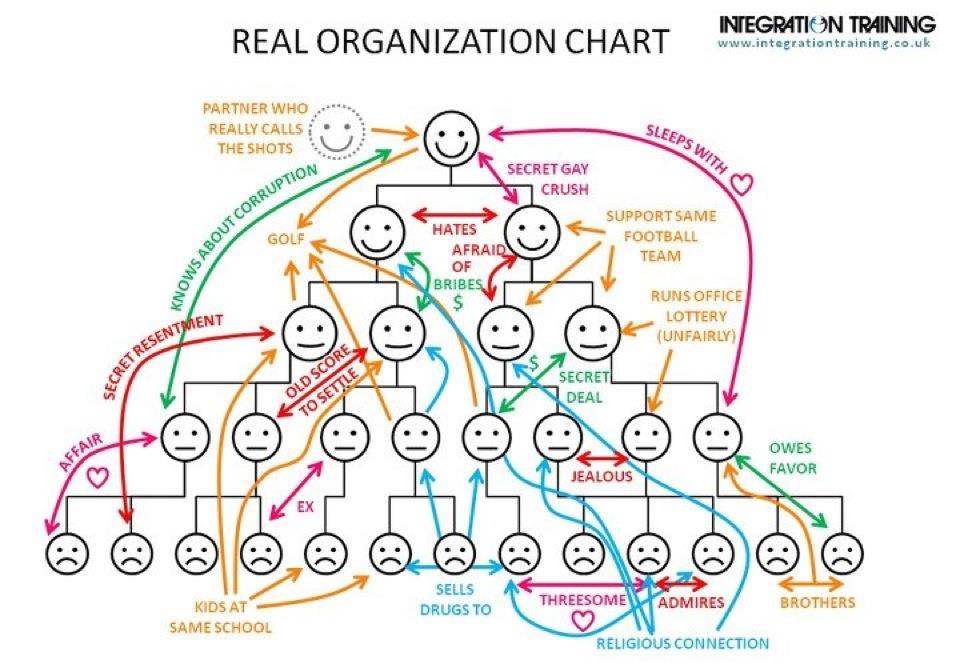 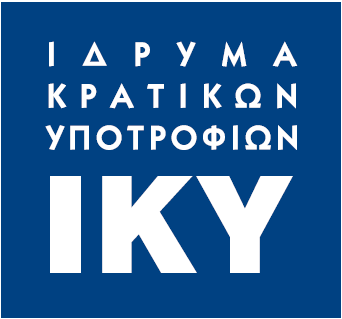 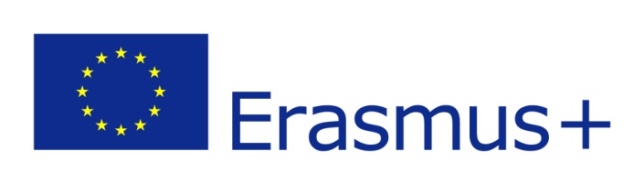 Τι είναι 
«Οι στρατηγικές εταιρικές σχέσεις»
Συνεργασίες διακρατικών φορέων από διαφορετικούς χώρους και τομείς ΓΙΑ
την ανταλλαγή καλών πρακτικών
την ανάπτυξη καινοτομιών
την ενίσχυση της αναγνώρισης και πιστοποίησης γνώσεων και δεξιοτήτων
Την παραγωγή προϊόντων και αποτελεσμάτων
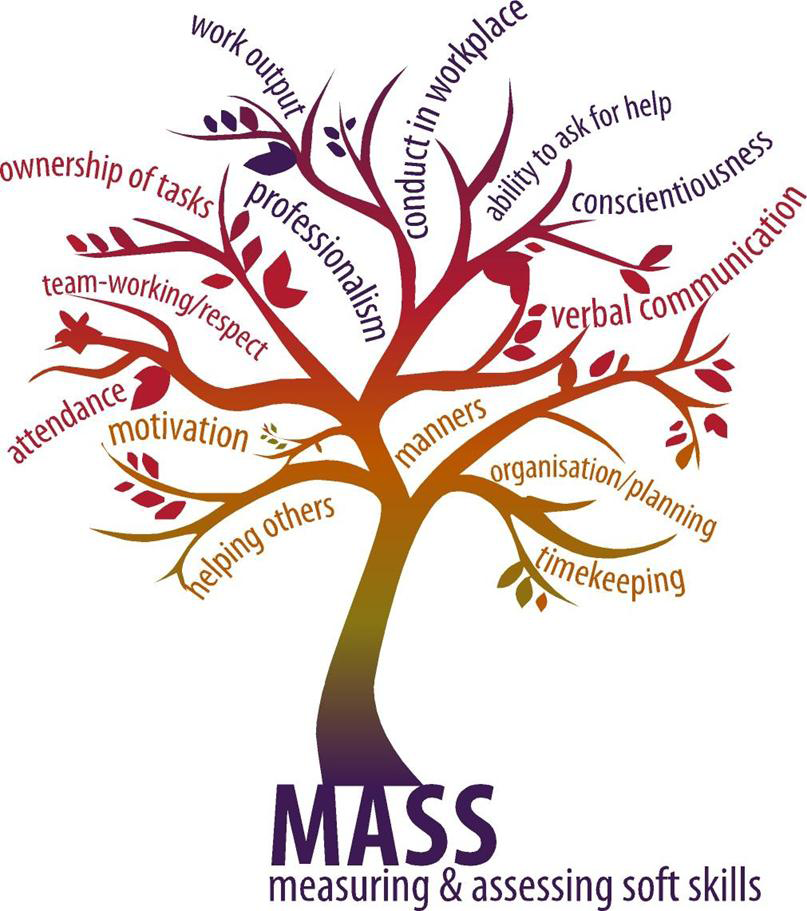 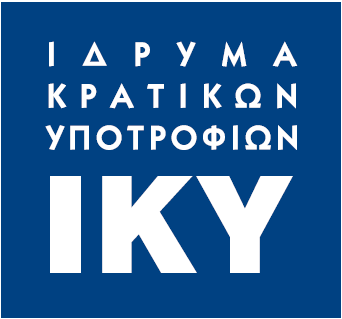 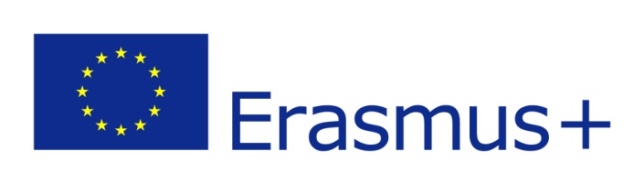 Παραδοτέα-προϊόντα
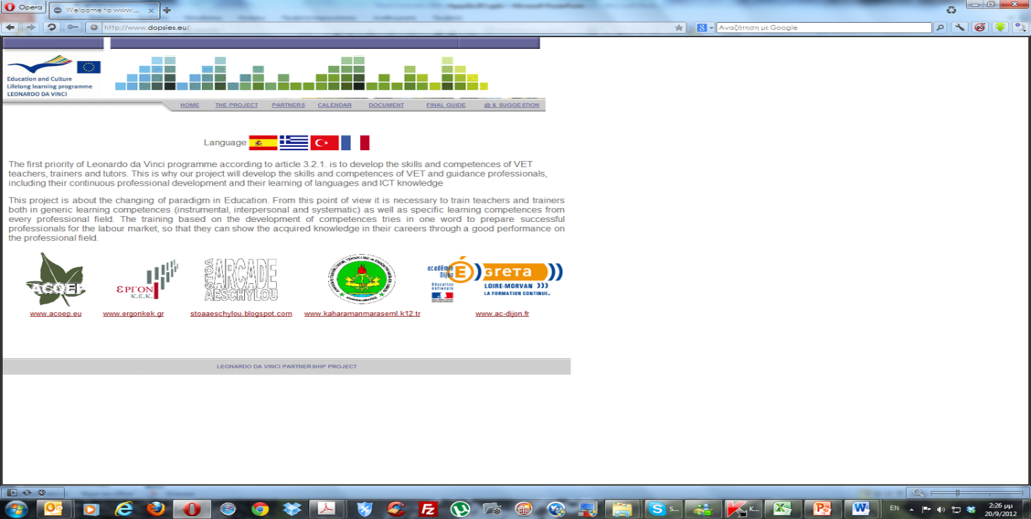 Εκπαιδευτικό υλικό
Έρευνες, μελέτες
Γλωσσάρι
Ιστοσελίδες
Φυλλάδια
Οδηγοί
Προγράμματα σπουδών
Σεμινάρια
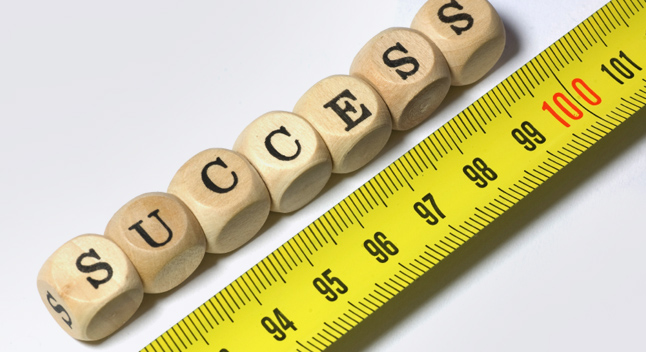 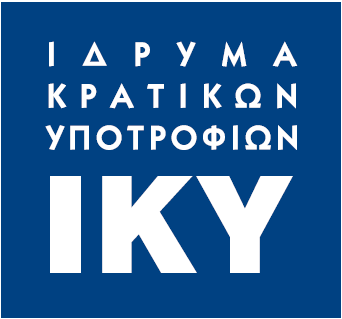 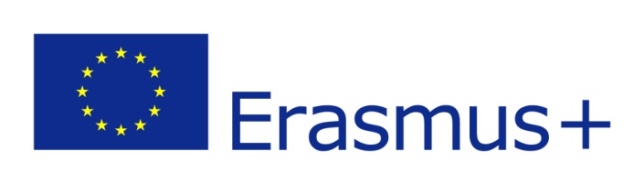 KA2 : Στρατηγικές συμπράξεις/εταιρικές σχέσεις
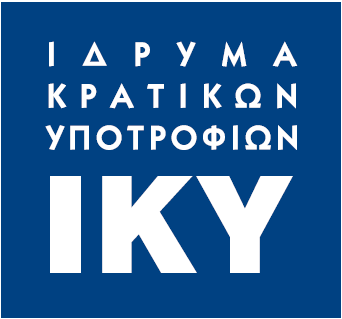 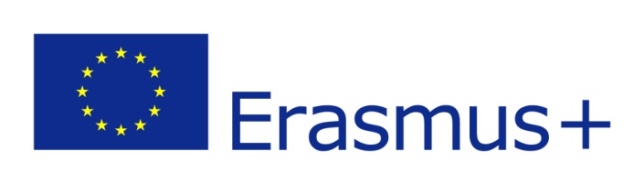 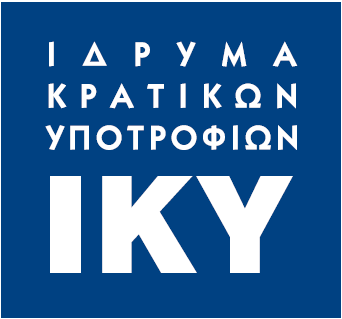 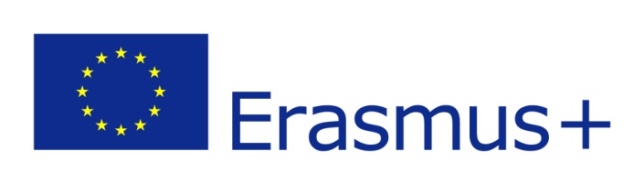 Τεχνικές πληροφορίες
Τουλάχιστον 3 φορείς από 3 διαφορετικές χώρες
Ο Μέγιστος αριθμός φορέων-εταίρων είναι 10
 Η διάρκεια των σχεδίων είναι 2 ή 3 χρόνια 
Ένας φορέας αναλαμβάνει το ρόλο του δικαιούχου και/ή συντονιστή της κοινοπραξίας
Η αίτηση υποβάλεται στην Εθνική Μονάδα  του αιτούντος φορέα
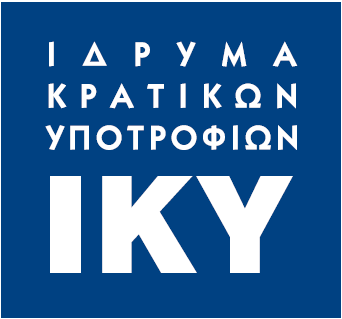 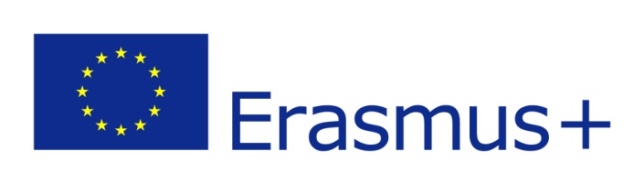 Χρηματοδότηση σχεδίων
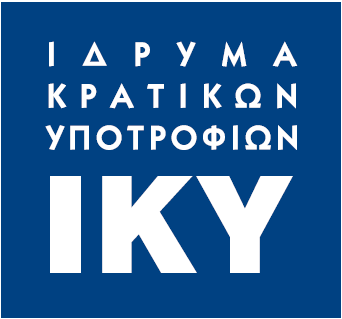 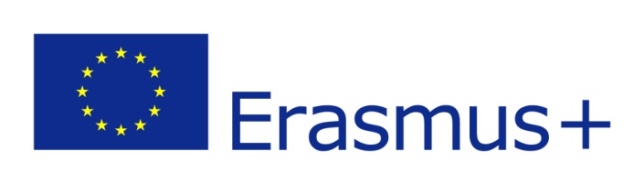 Κριτήρια αξιολόγησης